المحاضرة الثالثة: مهارات الاتصال
د. عثمان بن علي القحطاني
تذكر
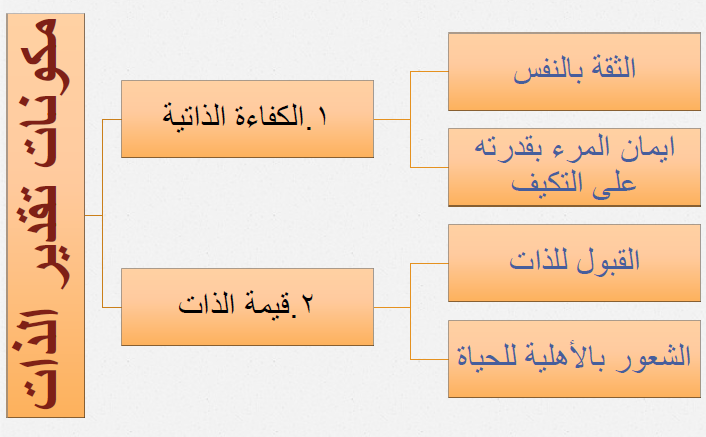 تذكر المصطلحات التالية
Friendship                                           الصداقة
First impression is the last impression 
                                                                                                       الانطباع الأول هو الانطباع الأخير 
Social phobia                                   الرهاب الاجتماعي
Social anxiety                              القلق الاجتماعي       
Personal Information                  المعلومات الشخصية
                                          Syllabus  مفردات المقرر/ الخطة الزمنية
Ideal- Self                                       الذات المثالية
Self-Image                                  صورة الذات
Self Esteem                                 تقدير الذات
نشاط فردي
استخدم الجدول التالي في تقييم العروض التقديمية من زملائك
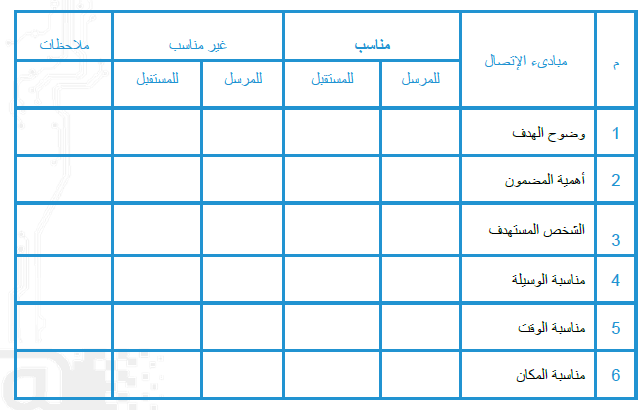 تذكر
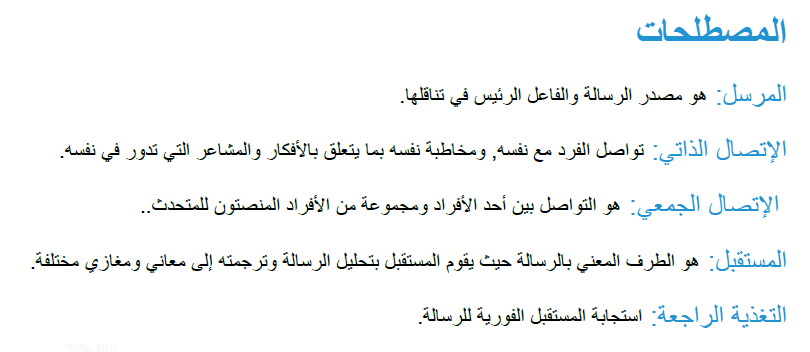 حدد نمط كل اتصال فيما يلي؟
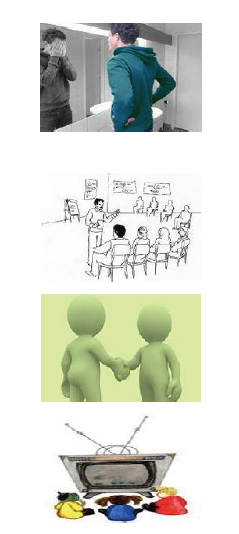 ناقش ما تعرفه عن
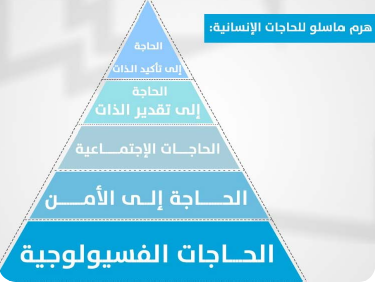 هرم ماسلو
ابراهام ماسلو ( 1908-1970) عالم نفس أمريكي.

 وضع نظرية تقسم حاجات الإنسان في هرم يبدأ من القاعدة إلى القمة، يتكون الهرم من خمسة مكونات
هرم ما سلو
نشاط (2) ناقش
مفهوم الثقة بالنفس؟
مفهوم الثقة بالنفس
نشاط (3) أكمل الجدول التالي
نشاط (3) أكمل الجدول التالي
جلسة عصف ذهني
ناقش خطوات تنمية الثقة بالنفس؟
تنمية الثقة بالنفس
نشاط عملي
في مجموعات تعاونية ناقش بعض أنماط الشخصيات التي واجهتك في حياتك منها: المتكبر والعدواني والمساير والواثق بنفسه، كيف تواجه مشكلات التكبر داخلك؟
نشاط (4) ناقش
مفهوم الصداقة؟
الصداقة
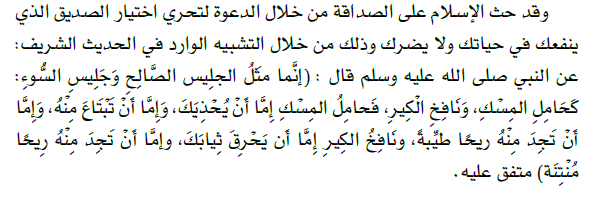 نشاط تعاوني
ناقش وجهة نظرك في  أهم صفات الصديق الجيد؟
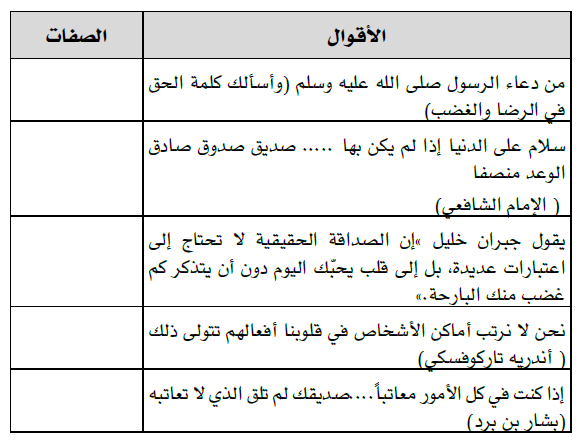 مهارات الاتصال مع الصديق
نشاط من خلال المناقشة
من هو الآخر؟ وما مفهوم الآخر؟
نشاط من خلال المناقشة
من هو الآخر؟ وما مفهوم الآخر؟
مفهوم الآخر
كل من هم غير الذات
نموذج (ديل كارينجي) للحصول على محبة الآخرين
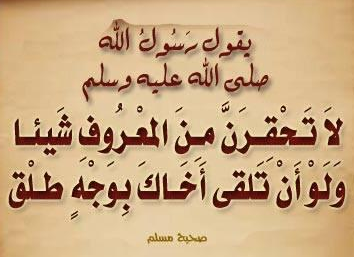 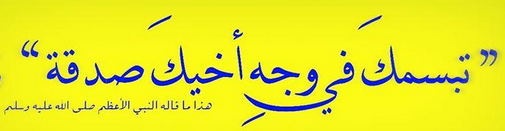 اختبر بوصلة شخصيتك
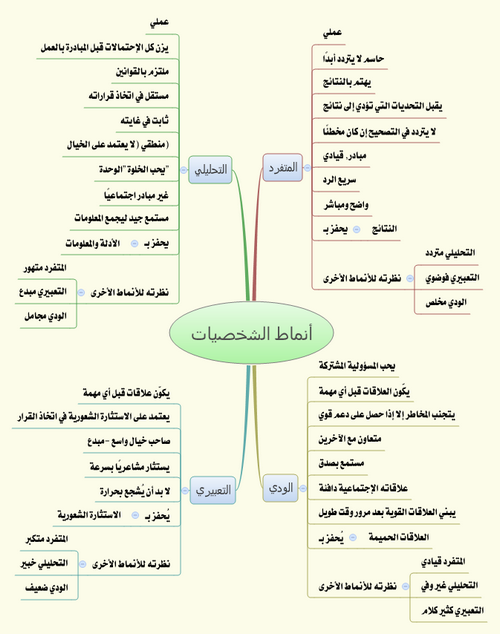 ناقش مفهوم
الرهاب الاجتماعي أو اضطراب القلق الاجتماعي؟
الرهاب  الاجتماعي
خوف الفرد من التواصل والاندماج مع الآخرين وشعوره بأن الآخرين يلاحظونه ويقيمونه بصفة مستمرة
أسباب الرهاب الاجتماعي
علاج الرهاب الاجتماعي
ماذا تعلمنا اليوم؟
إعداد للمحاضرة القادمة
مفهوم وأهمية العمل التطوعي
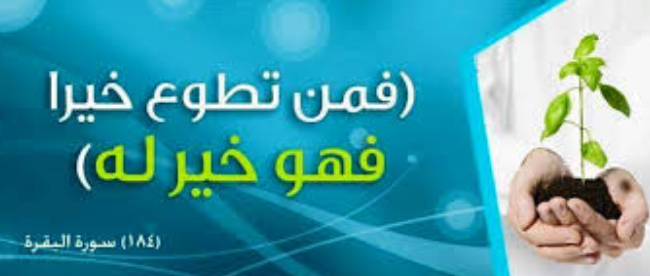